CCR&R Trainer Resources
March 22, 2018
Lauren Peterson and Candi Scott
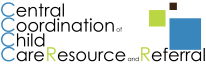 Outcome
Participants will learn about current resources available to support CCR&R trainers.
Reflection Poll
What I most want to know about CCR&R Trainer Resources is . . .
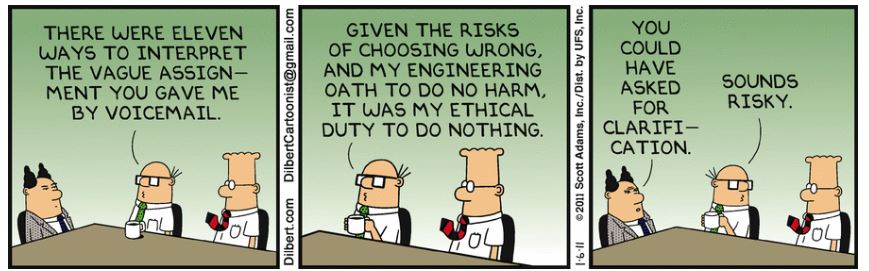 Objectives
Participants will learn:
How to find developed trainings
How to access developed trainings
How to have developed trainings shared with you
How to share developed trainings
Other training resources available to you
How to Find Developed Trainings
ORO Training Calendar https://calendar.oregonregistryonline.org/

Comprehensive  CCR&R List of Current Trainings
http://triwou.org/materials/page/1645/86
How to AccessDeveloped Trainings
Check the CCR&R Trainer Sharing Group first (Materials section): http://triwou.org/materials/home/86/ccrr-trainer-sharing-group

Contact the CCR&R agency noted on the Comprehensive CCR&R List of Current Trainings
How to Have Developed Trainings Shared with You
Ideal steps:

Find out when the training is being delivered, and contact CCR&R to ask if you can attend as a participant (to learn training techniques, etc.)

Contact CCR&R Sponsoring Organization/trainer to ask if the training can be shared with you

Once OCCD approves the sharing of the training, ask for training materials and “coaching” about how to best deliver the training
How to Have Developed Trainings Shared with You
https://www.pdx.edu/occd/sites/www.pdx.edu.occd/files/Process_share_OR_Registry_Trainer_Approved_Sessions.pdf
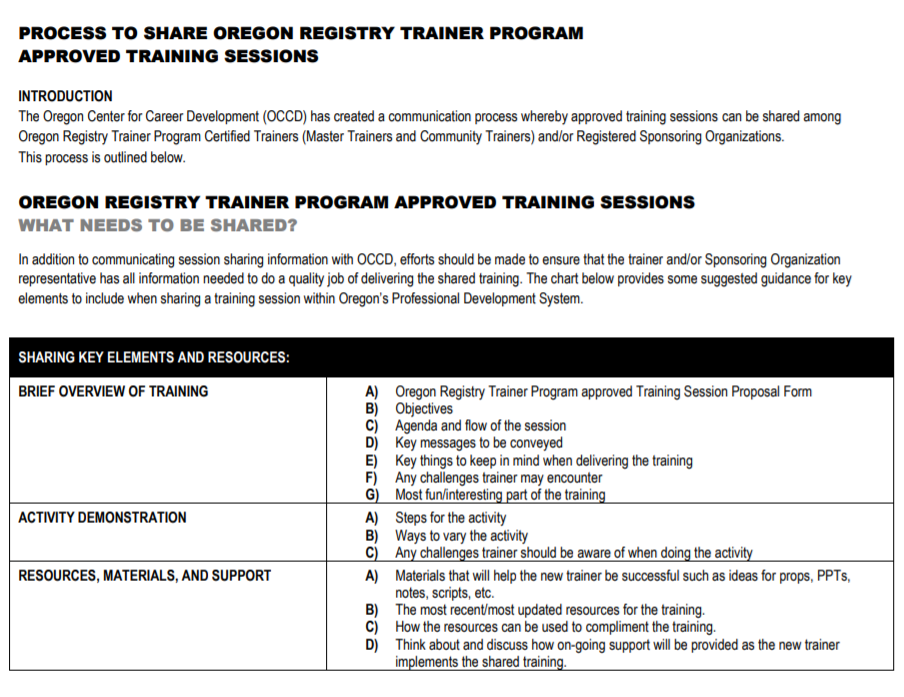 How to ShareDeveloped Trainings
Ideal steps:
Submit training for Set 2 or Set 3 approval with OCCD: occdtrnr@pdx.edu 
Add training to ORO Training Calendar and deliver it at least two times (revise training if/as needed)
Add training to the Comprehensive CCR&R List of Current Trainings (contact Central Coordination of CCR&R)
If/when contacted by another CCR&R agency/trainer to share training, follow the OCCD process: https://www.pdx.edu/occd/sites/www.pdx.edu.occd/files/Process_share_OR_Registry_Trainer_Approved_Sessions.pdf
Provide all current training materials to the trainer . . . or better yet, submit them to Central Coordination, and we will add them to the CCR&R Trainer Sharing Group materials
Provide any follow up coaching about how to best deliver the training
How to ShareDeveloped Trainings
https://www.pdx.edu/occd/sites/www.pdx.edu.occd/files/Process_share_OR_Registry_Trainer_Approved_Sessions.pdf
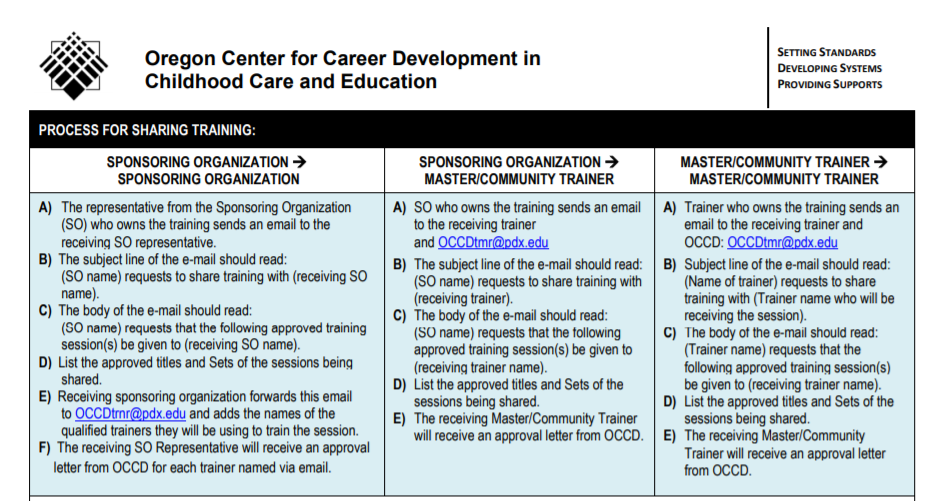 Other Training Considerations
Translation of trainings

Reciprocity trainings with other CCR&Rs

Trainers’ Work Group: join us, or at least get the meeting notes sent to you. 
Other Resources to Support Your Work
CCR&R Trainer Sharing Group 
http://triwou.org/groups/page/86/ccrr-trainer-sharing-group 
QIS Group - Resources  
http://triwou.org/materials/home/77/qis-group
QRIS Resources Website 
https://www.oregonqrisresources.org/default.aspx

Oregon Center for Career Development  
https://www.pdx.edu/occd/ 
Inclusive Child Care Program 
http://oregoninclusivecc.org/
Questions & Follow Up
What else do you want to know? Come on . . . you know you want to ask . . . .